Effortless M2M Communications

Jim Cairns
VP Marketing & Business Development
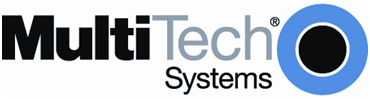 jcairns@multitech.com
Multi-Tech Overview
40 years focused on Machine-to-Machine (M2M) Communications
80+ patents
20+ million devices, thousands of customers worldwide
U.S.-based Engineering, Manufacturing, Certification and Support
Debt-free, company owned campus
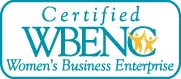 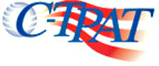 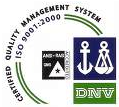 [Speaker Notes: Mutli-Tech Overview
Almost 40 yrs in the M2M market – Focused solely in this space in the past, present, and future.  Early days of analog to latest cellular modem technology  
70 patents, 20+ million devices
Engineering, manufacturing, quality & certification testing, support in MN
Quality control – defect rate one-tenth of peers in industry
In-house certification testing and coordination with global associations, agencies, and carrier to ensure coverage
Tenure average 15+yrs, unrivaled in the industry
U.S.  based, company-owned campus (supply chain mgmt.)
Green Initiatives- Addressing environmental concerns by implementing lead-free electronics manufacturing in compliance with the RoHS directive.  Follow WEEE, a UK based Waste Electrical & Electronic Equipment certification
Financial stability - Debt Free - Financed growth through earnings
Best in class Support and Services – Testimonials slide at the end
Long time focused in M2M – and successful worldwide - Innovation and expertise
Debt-Free – we’re solid – don’t think any of our competitors can say the same – ensure we’ll continue to be around

Certifications 
Certified Women’s Business Enterprise– Helpful for fulfilling minority supply
C-TPAT: Customs-Trade Partnership Against Terrorism - Improves risk management procedures and systems. Top trading partners require this. Enhances security and reduces potential for disruption of supply chain.  In the event of terrorist activity C-TPAT members will be the first to be allowed to resume commerce.
ISO-9001:2000  certified for quality management for all of our functions, including design and certification]
M2M – What is it
Machine to Machine (M2M) refers to data communications between machines (Wikipedia) 
6 billion people on the planet - 3.6 have cell phones
50 billion machines that could be addressed through “Smart Services™” (Dr. Paul Jacobs, CEO – Qualcomm)
20.1 million cellular module units sold in 2007 – up 46% from 2006 (Gartner Research)
Cellular M2M marketplace growing at over 32% CAGR over the past 5 years (ABI Research)
Global M2M market will reach $50 Billion in 2010, and will grow to $250 Billion by 2012 (FocalPoint Group)
Everything from vending machines, to light ballasts, to heart monitors
20% of all newly produced electronic and mechanical devices will be cellular enabled by 2010
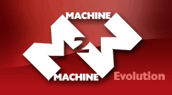 Limitless Applications
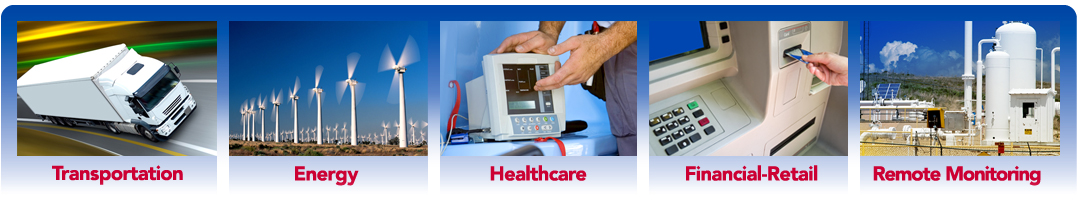 Asset Tracking
Fleet Management
Parking Meters/ Terminals
Telematics
Energy Monitoring
Smart Grid
Renewables/Wind
Car Charging Stations
Utility Controls
Home & Mobile
Tele-Monitoring
Disease Management
Assisted Living
ATM
POS
Temporary Kiosks
Vending Machines
Cash Registers
Asset Monitoring
Security & Surveillance
Remote Service Alarming
M2M Solutions
Integration Services
Contract Manufacturing
Application
Development
Certification Testing
Subscription Services
Integration Development
Application
Platform
Multi-Tech
Products
MVNOs / Carriers
Modems/
Modules
WiFi
RFID
Zigbee
…
End-User
OEM/VAR
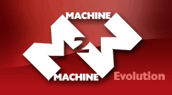 [Speaker Notes: The Complete M2M solution
(What you say depends upon knowledge base of audience and their goals…)

If audience is trying to SAVE MONEY with this solution:
-Quick integration
-Low up front cost and lower ongoing costs

If audience is trying to MAKE MONEY with this solution:
-Revenue generating  for product/service offering – cost of good sold can be less expensive by incorporating Multi-Tech products
-Quick time to market
-Low development costs


Let’s Break it Down
It requires lots of components to a create a successful M2M solution. There’s a lot involved, but we help bring it all together. We have the expertise and industry knowledge to complement and provide solutions. Let’s break it down:

MODEMS – We can help identify the best product – high quality, comprehensive range of products and connectivity solutions. From entry level to broad range.  As project moves forward – in whatever stage, we can offer an embedded product. We can grow with you – Our products are supported globally.

INTEGRATION DEVELOPMENT – 

CERTIFICATION TESTING – 

CONTRACT MANUF - Work with contract manufacturers

APPLICATION  DEVELOPMENT-  

APPLICATION PLATFORM – 

MVNO/CARRIERS -]
Thank you
Jim Cairns
VP Marketing & Business Development
Multi-Tech Systems, Inc.
jcairns@multitech.com
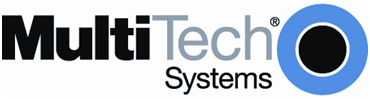 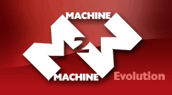